GİRİŞ
NBP124 Veri tabanı yönetim sistemleri
Öğr. Gör. Mahmut KILIÇASLAN
Giriş
Veritabanı Kavramına Giriş
İlişkisel veritabanı temelleri
Sql Server
Veritabanı Tasarımı
Genel Bakış
Veritabanı nesnesinin temelleri
Tabloları tasarlamak
Veri Bütünlüğü
Verileri Sorgulama
Basit Sorgular
Temel Veritabanı Kavramları
Veritabanı, verilerin belirli bir sistem içerisinde düzenlenmiş biçimine denir.
Üniversite- Personel Sistemi
Ticari İşletmeler-Ürün, Müşteri,Ödeme
Banka-Müşteri, Kişisel bilgiler, Harcamalar
Veri Tabanı Yönetim Sistemleri
Veritabanı oluşturmak, düzenlemek
Bakımını yapmak 
Çeşitli karmaşık işlemlerin gerçekleştirildiği bir yazılım sistemidir.
Veri Tabanı Yönetim Sistemleri, verileri çeşitli özelliklerine göre gruplandırıp 
şekillendirdikten sonra saklayan programlardır.
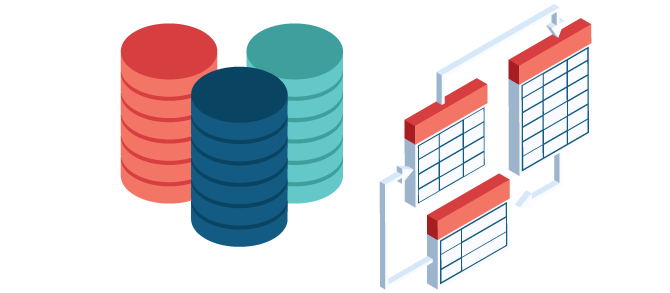 Veritabanı Çeşitleri
İlişkisel Veritabanı
En çok kullanılan veritabanıdır.
1970 yıllarında IBM tarafından temelleri atılmıştır.
Structural Query Language (SQL) standartları tanımlanmıştır.
1987 yılında ISO ve ardından ANSI tarafından standart olarak kabul edilmiştir.
İlişkisel Veritabanı
En önemli yanı tablolardan oluşmasıdır.
Tablo kavramı günlük hayatımızdaki listelerdir.
Tabloların birbiri ile ilişkisi olması bir diğer önemli yanıdır.
Kullanıcılar ve Kullanıcı grupları vardır.
Kullanıcıların belirli hakları vardır ve bunlar yönetilebilir.
İlişkisel Veritabanı
MS SQL Server
Oracle
PostgreSQL
MySQL
Sybase
Informix
KAYNAKLAR
[1] https://www.mediaclick.com.tr/blog/database-nedir
[2]Yazılımcılar için SQL Server ve Veritabanı Programlama,2014, Seçkin Yayıncılık